স্বাগতম
পরিচিতি
শিক্ষক পরিচিতি
পাঠ পরিচিতি
মোঃআলমগীর
সহকারী শিক্ষক
ছিপান উচ্চ বিদ্যালয়
গফরগাঁও,ময়মনসিংহ
৯ম শ্রেণী
বিষয়ঃইসলাম ধর্ম
অধ্যায় ৩য়
পাঠ শিরোনাম:নামাজ
ছবিটির দিকে লক্ষ্য করি
ব্যক্তিগত কাজ
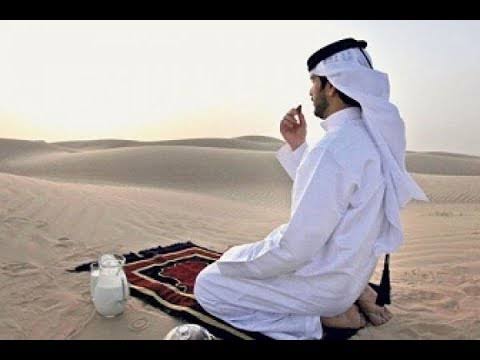 নামাজ বলতে কি বুঝ
দলগত কাজ
শিখনফল
এই পাঠ শেষে শিক্ষার্থী যা জানতে পারবে
নামাজের সময়
নামাজের রাকাত
নামাজের গুরুত্ব
দৈনিক পাচ ওয়াক্ত নামাজের চিএ
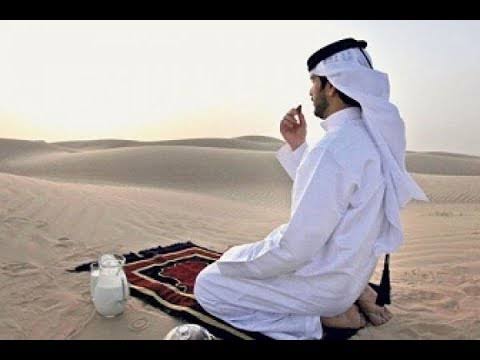 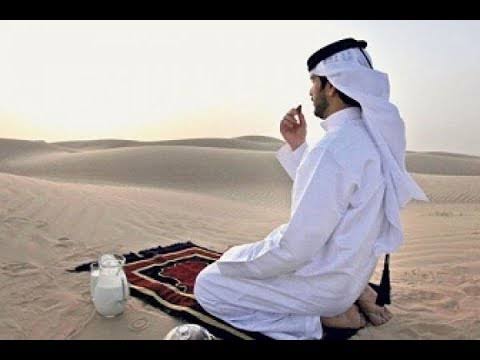 জোড়ায় কাজ
দোয়া মুখস্ত কর
নামাজের নিষিদ্দ সময় ৩ টি
বাড়ির কাজ
পাচ ওয়াক্ত নামাজ
এশা
ফজর
পাঁচ ওয়াক্ত নামাজে ফরজ কত রাকাত
মুল্যায়ন
পাচ ওয়াক্ত নামাজের ফরজ কত রাকাত
ক)১৫রাকাত
খ)১৬রাকাত
গ)১৭রাকাত 
ঘ)১৮রাকাত
ধন্যবাদ
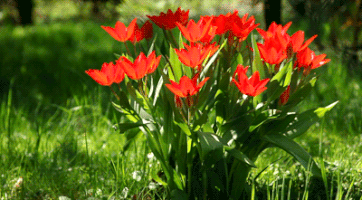